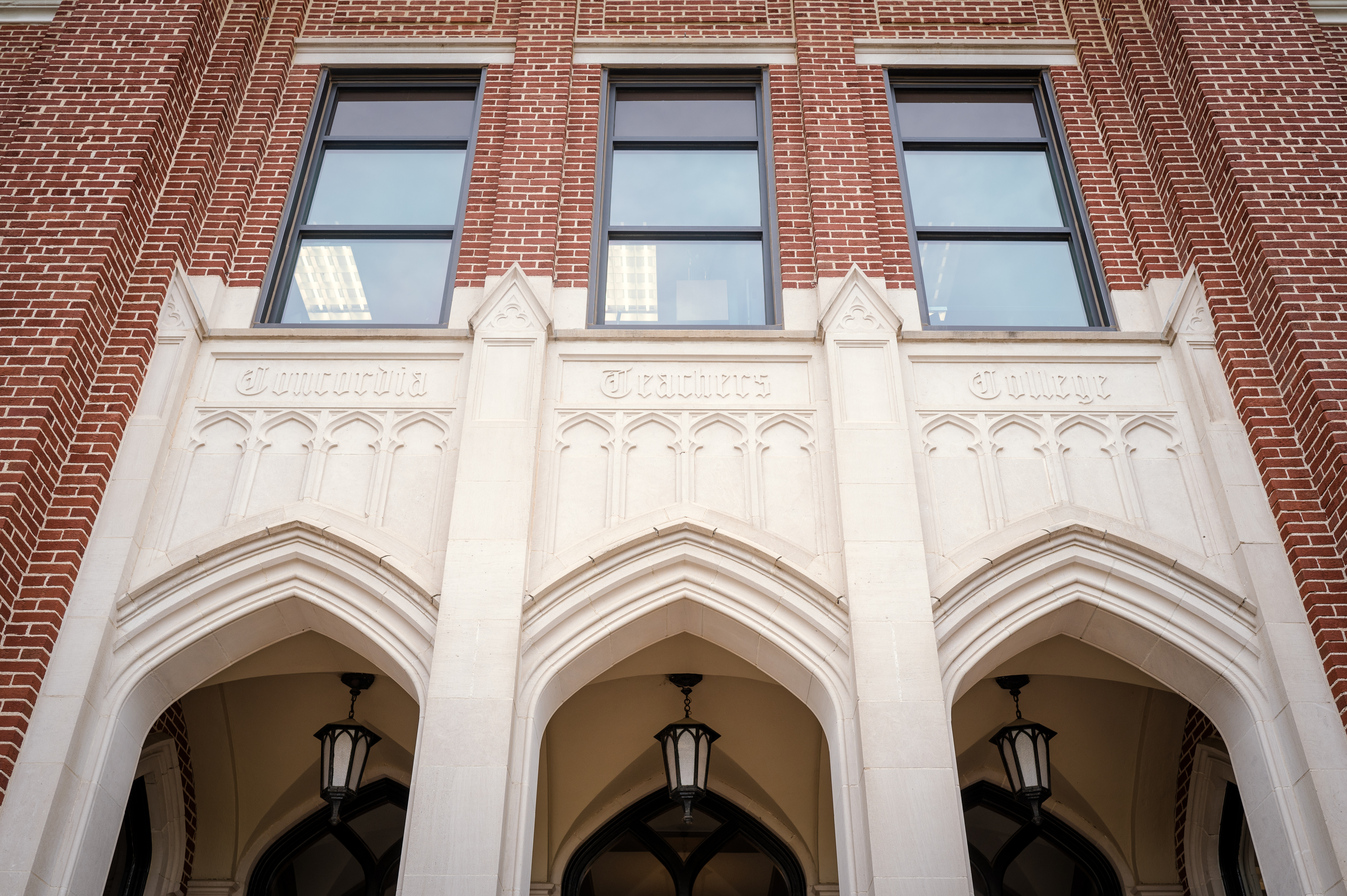 OUR MISSION
Concordia Nebraska is an excellent academic and Christ-centered community equipping men and women for lives of learning, service and leadership in the church and world.
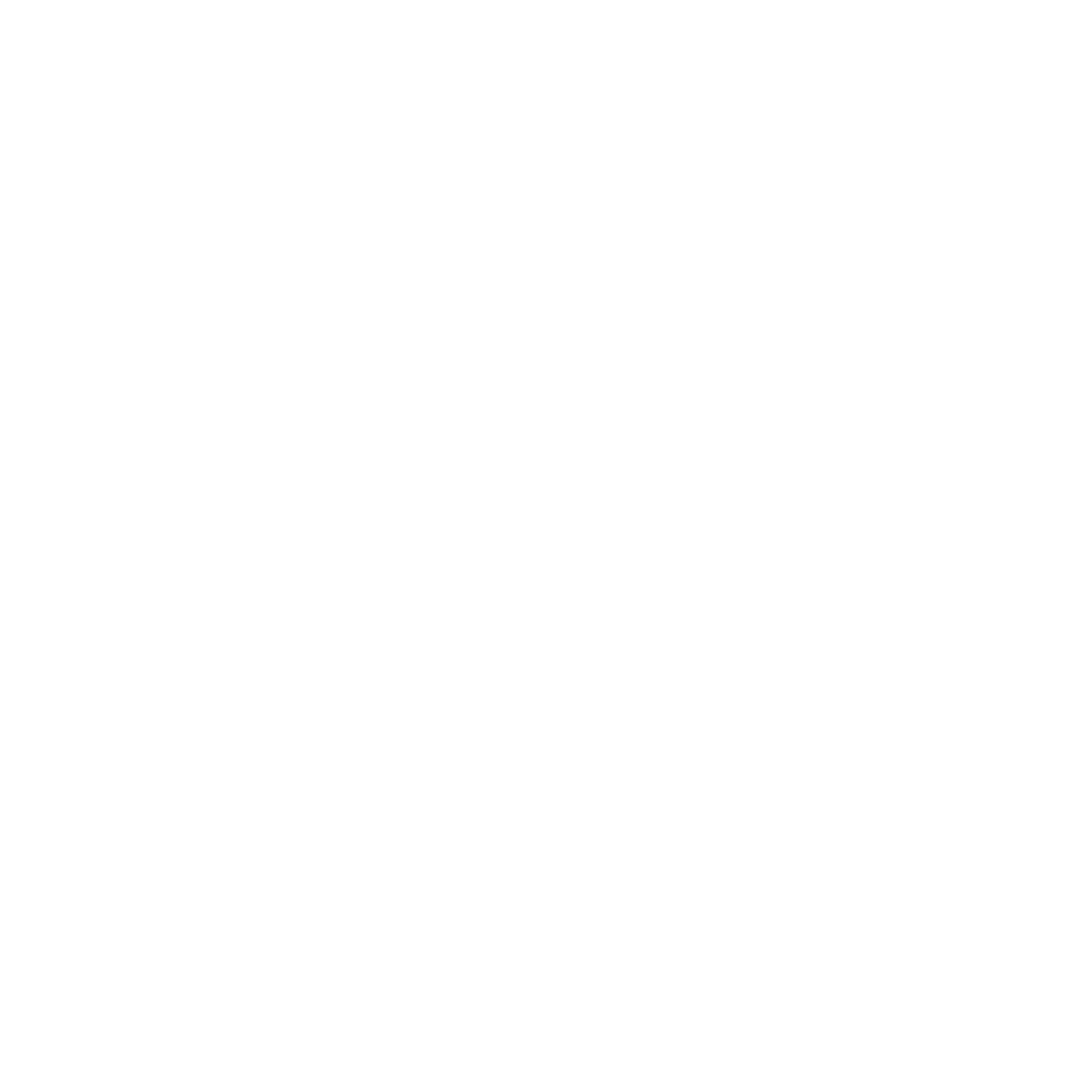 OUR PROMISES OF A LUTHERAN EDUCATION
Concordia promises to always deliver a Lutheran, Christian higher education that will equip you not only with a set of skills and a degree, but also a sense of Christian vocation and purpose for the future, emphasizing the Christ-centered message of the Gospel in the higher education it delivers to its students.
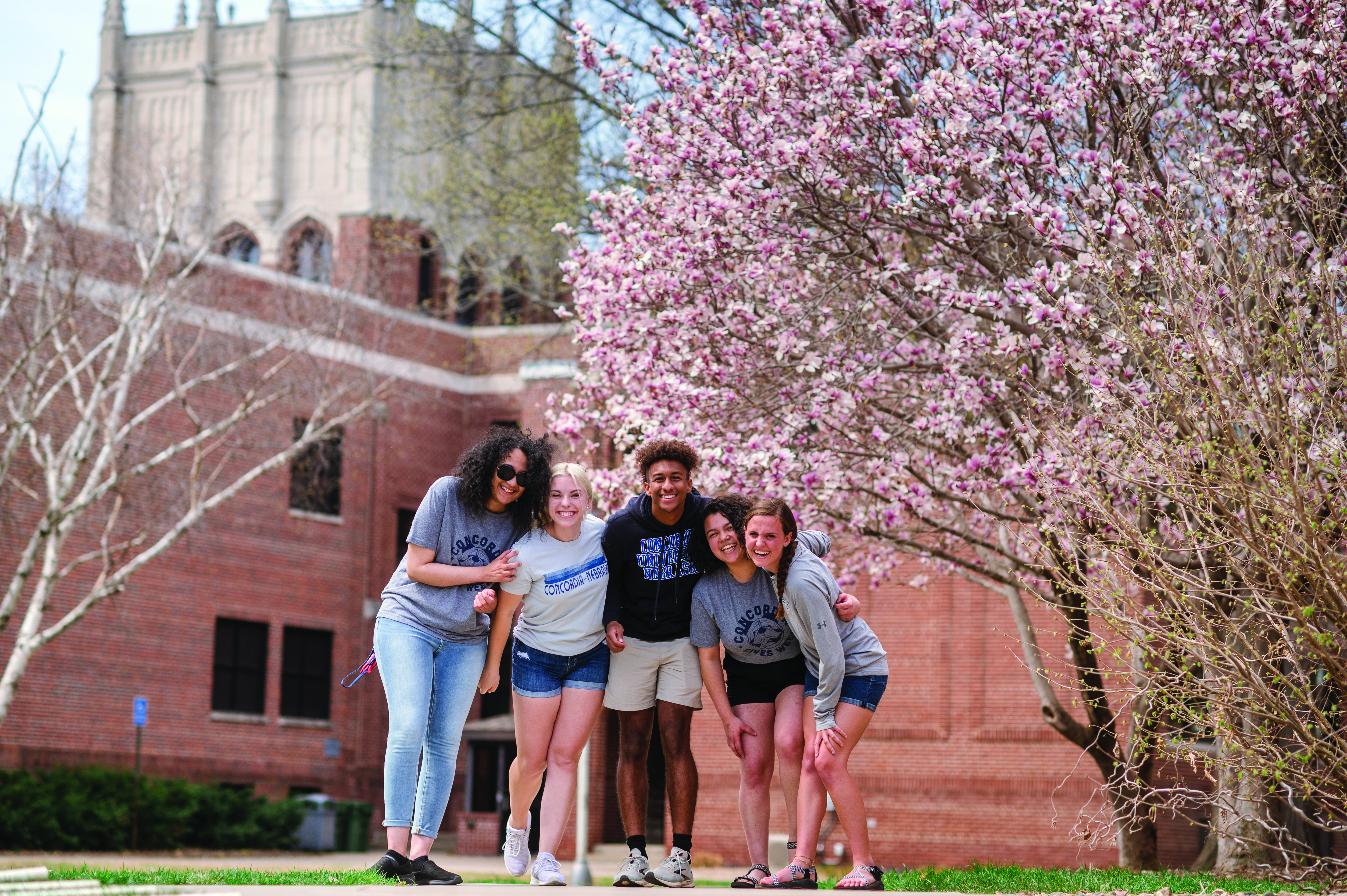 100%
98%
1,200+
14:1
STUDENTS CALL CONCORDIA HOME
STUDENT-TO-FACULTY RATIO
STUDENTS RECEIVE FINANCIAL AID
CAREER OUTCOME RATE
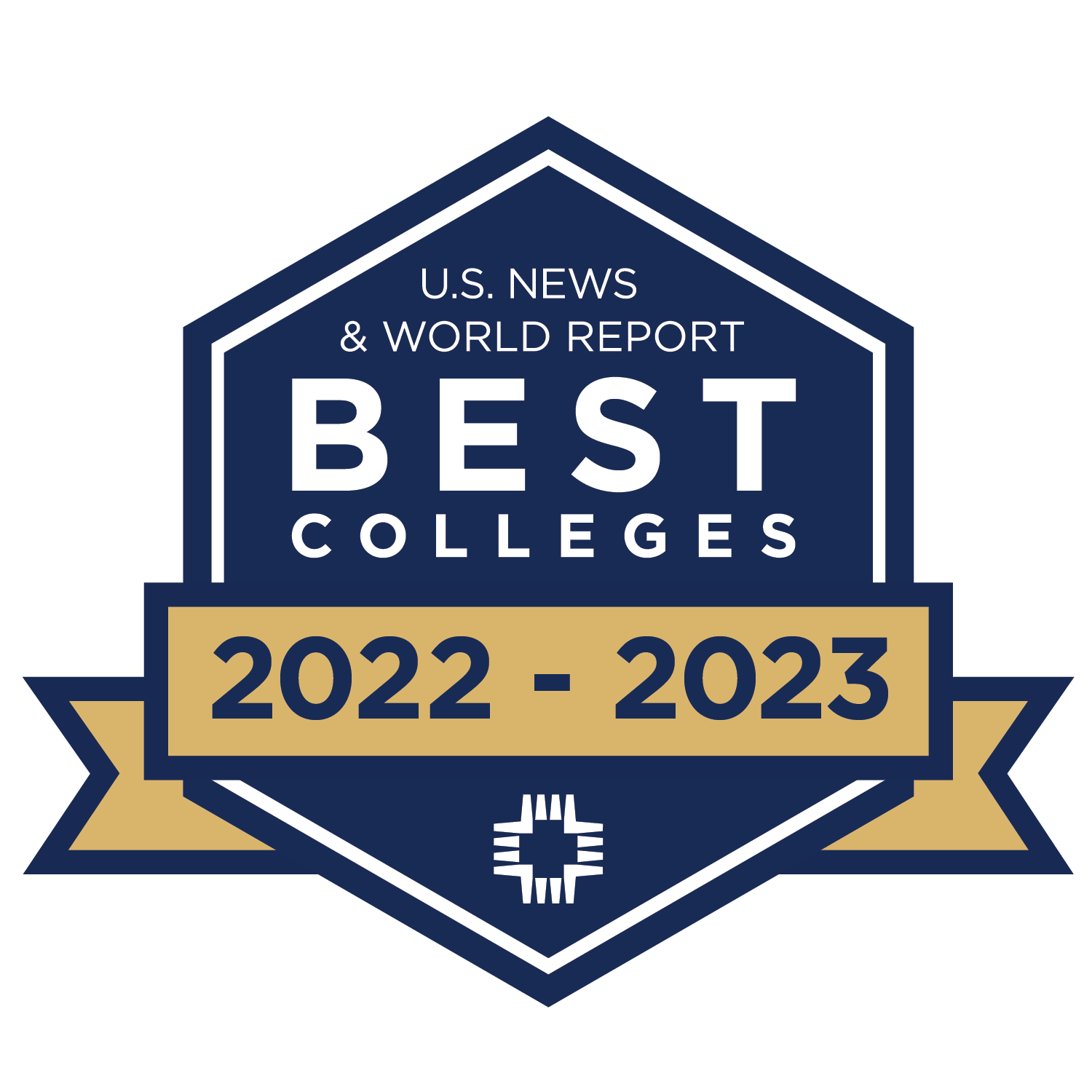 Nebraska’s Nationally Recognized Christian University
Excellent Academics
A top 35 university in the Midwest region
Highest ranked school in the Concordia University System
Nebraska’s Nationally Recognized Christian University
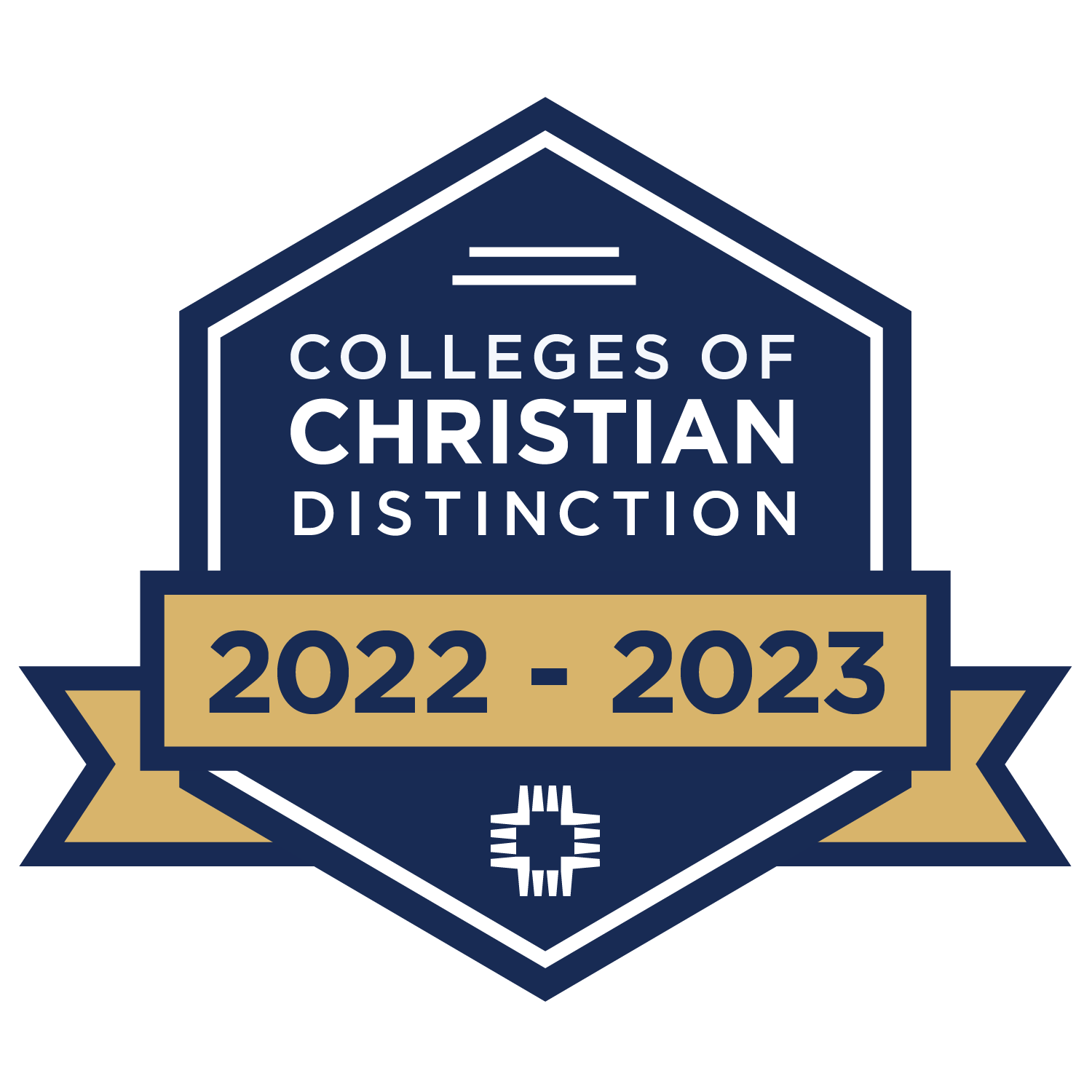 Christ-centered Community
The only Christian College of Distinction in Nebraska 
One of only five institutions in Nebraska to be named a College of Distinction as a place to learn, grow and succeed
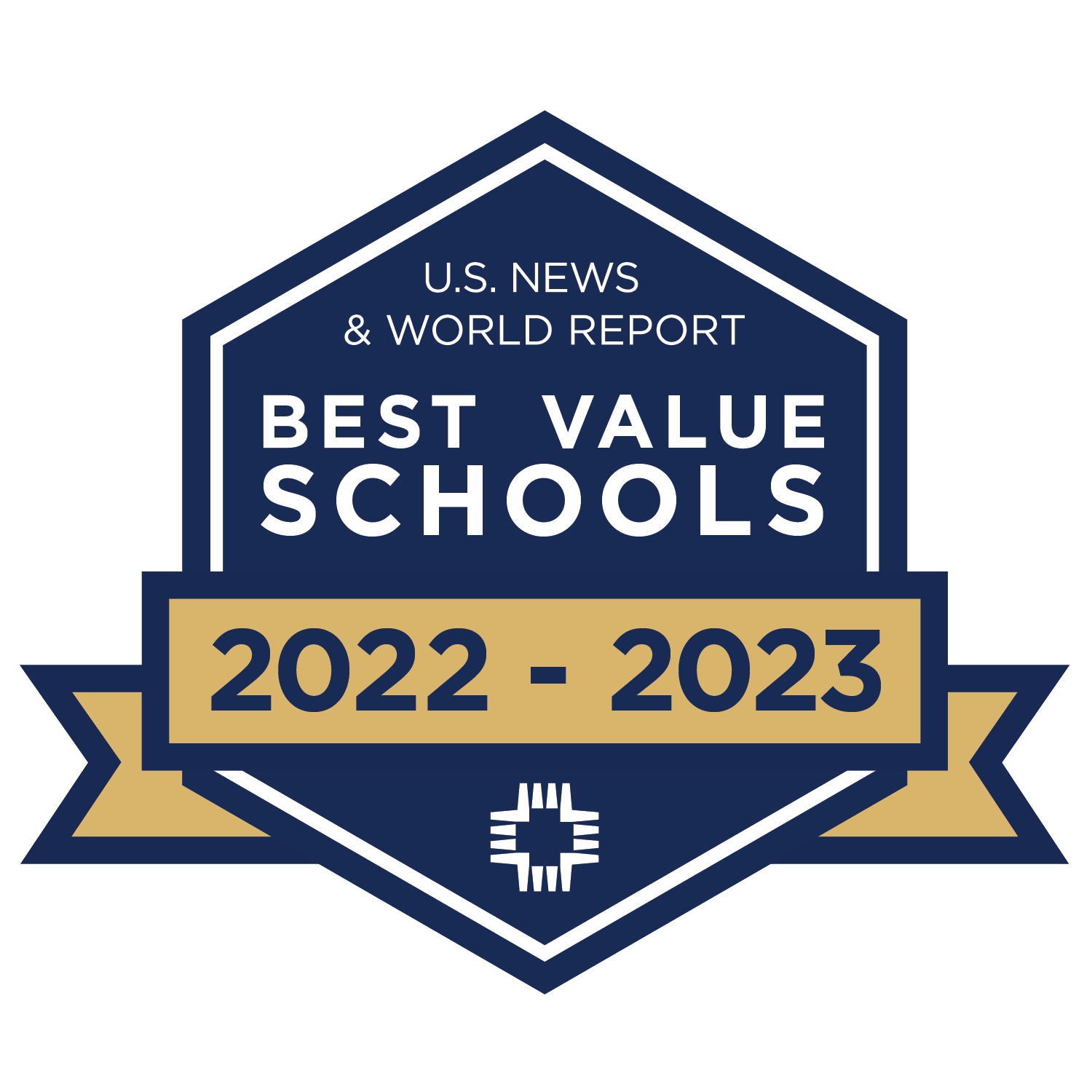 Nebraska’s Nationally Recognized Christian University
Affordable Education
Ranked top 15 in the Midwest region of schools that offer the best value, comparing the academic quality to cost of attendance
Undergraduate Programs
COLLEGE OF EDUCATION, HEALTH AND HUMAN SCIENCES 
EDUCATION 
Agricultural Education 
Early Childhood Education 
Elementary Education 
Middle Level Education 
Secondary Education 
Special Education 
TESOL

HEALTH & HUMAN PERFORMANCE 
Exercise Science 
Public Health and Fitness 
Recreation and Sport Studies 

HUMAN & SOCIAL SCIENCES 
Behavioral Science 
Christian Education Leadership (DCE)
Criminal Justice 
Psychology 




COLLEGE OF BUSINESS AND TECHNOLOGY 
PAUL H. & MARY ANN KOEHLER DEPARTMENT OF BUSINESS 
Accounting 
Business Administration 
Business Communication 
Marketing 

COMPUTER SCIENCE AND MATHEMATICS 
Computer Science 
Information Technology
Management Information Systems  
Mathematics  










COLLEGE OF ARTS AND SCIENCES
ART 
Art Education 
Art Therapy 
Graphic Design 
Studio Art 

ENGLISH, COMMUNICATION AND THEATRE ARTS 
Applied Communication 
English 
Journalism and Public Relations 
Strategic Communication 
Theatre 

HISTORY, GEOGRAPHY, INTERCULTURAL STUDIES AND MODERN LANGUAGES 
Geography 
History 
Spanish  
World and Intercultural Studies 



MUSIC 
Church Music 
Music Education 
Music 

NATURAL SCIENCES 
Agricultural Science 
Biology 
Biochemistry 
Chemistry 
Environmental Science 
Natural Science 
Nursing 
Physical Science 
Physics 

THEOLOGY, PHILOSOPHY AND BIBLICAL LANGUAGES 
Theology 
Classical Liberal Arts
Graduate Programs
MASTERS OF BUSINESS (MBA)
MBA Accounting
MBA Finance
MBA Human Resources Management
MBA Marketing
MBA Nonprofit Management
MASTERS OF HEALTHCARE ADMINISTRATION (M.H.A)
M.H.A. Gerontology
M.H.A. Health Information Technology
M.H.A. Leadership
M.H.A. Population Health
MASTERS OF ARTS (M.A.)
M.A. School Counseling
M.A. School Counseling with 
Initial Teaching Certificate

MASTERS OF PUBLIC HEALTH (M.P.H.)
M.P.H. Health Policy and Administration
M.P.H. Community Health Education


MASTERS OF SCIENCE IN ATHLETIC ADMINISTRATION (M.S.A.A.)
M.S. Athletics Administration 
College Athletics
High School Athletics
MASTER’S OF EDUCATION (M.ED.)
M.Ed. Curriculum & Instruction
ESL Endorsement
Instructional Technology Leadership Endorsement
STEAM Emphasis
Trauma & Resilience Emphasis
Secondary Education with Initial Certification
Educational Technology
Exceptional Learners K-12
Exceptional Learners B-3rd
TESOL
Advancement for Christian Schools
M.Ed. Early Childhood Education
M.Ed. Early Childhood Education Birth-Third Grade Inclusive Initial Certificate

M.Ed. Early Childhood Special Education
M.Ed. Education Administration with Principal Endorsement
M.Ed. Education Administration with Principal Endorsement—Track 2 for Christian Schools
M.Ed. Literacy with Reading Specialist Endorsement
M.Ed. Literacy with Reading Specialist Endorsement and ESL Endorsement
M.Ed. Special Education
M.Ed. Special Education with Endorsement
M.Ed. TESOL with ESL Endorsement
Early Childhood Education Endorsement
English as a Second Language Endorsement
Instructional Technology Leadership Endorsement
Principal (Education Administration) Endorsement
Special Education Endorsement
Reading Specialist Endorsement
KEEP IN TOUCH!
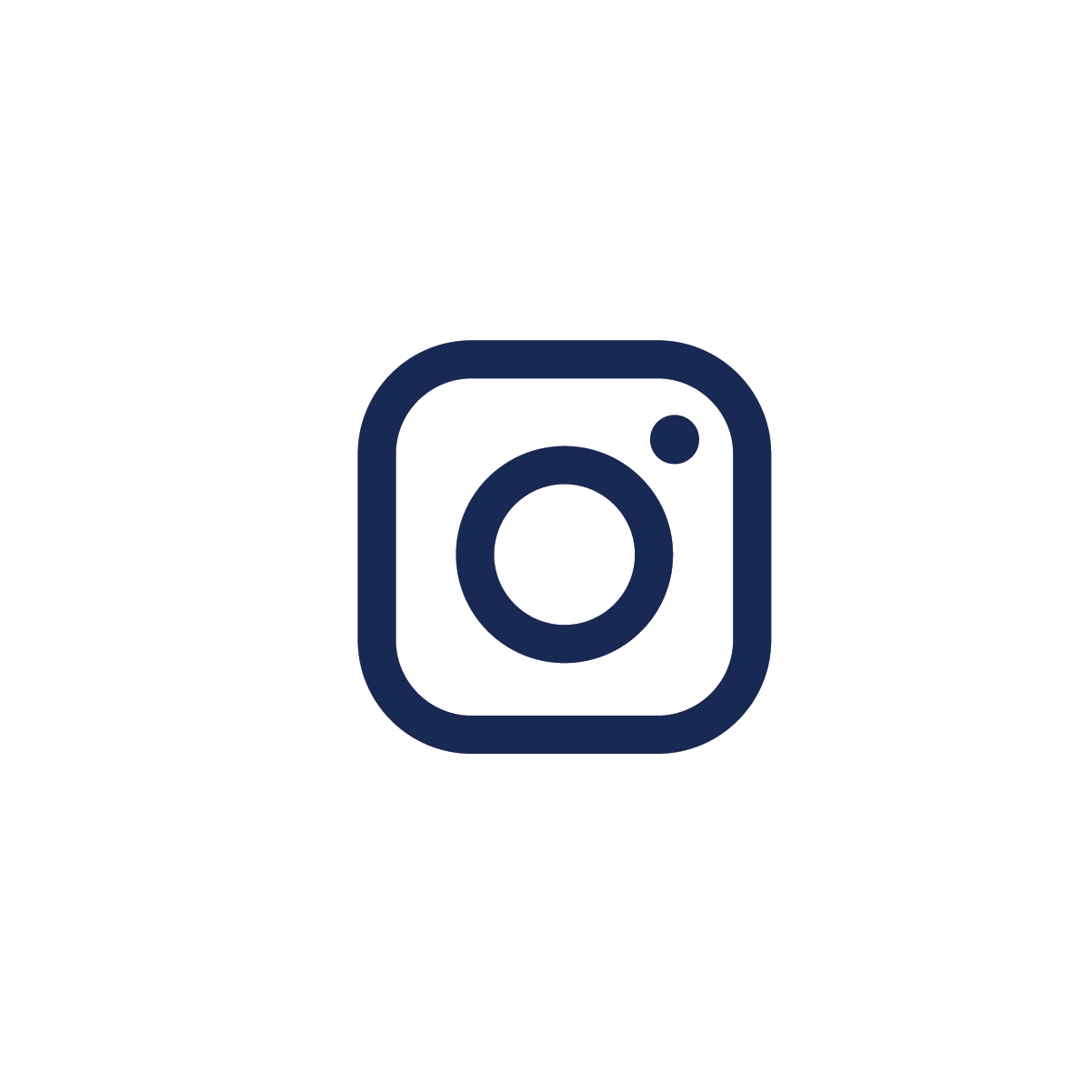 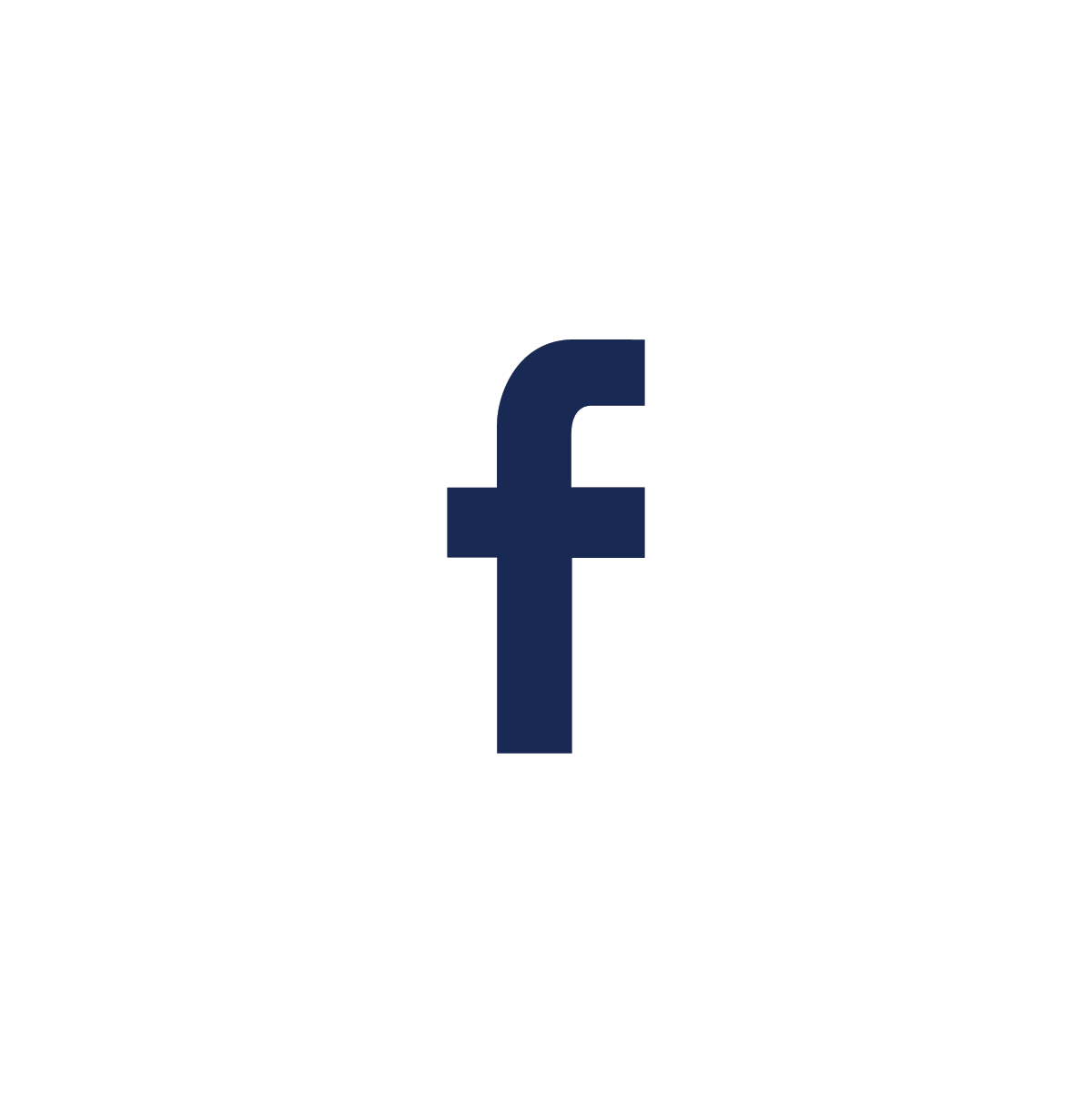 Concordia University, Nebraska
concordianebraska
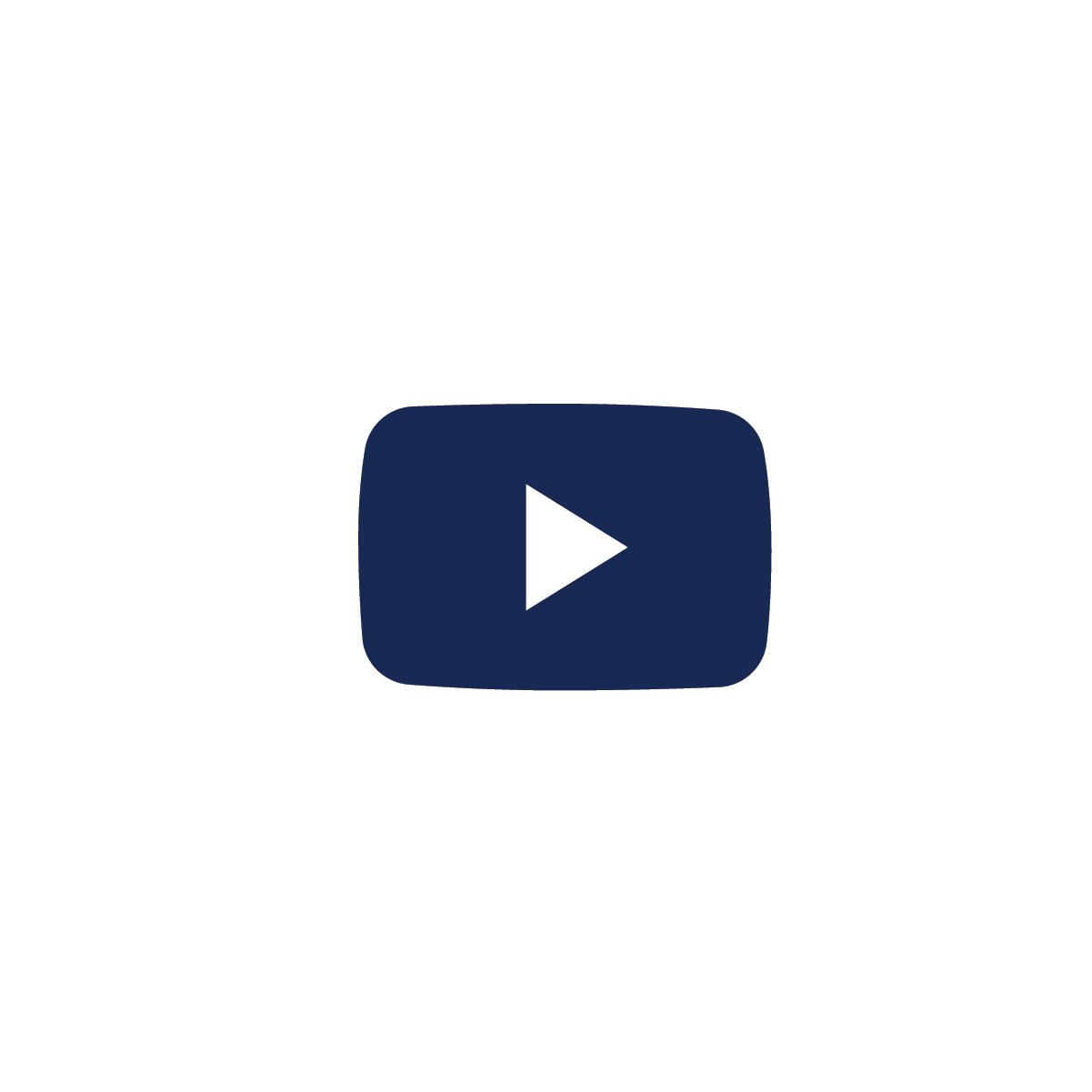 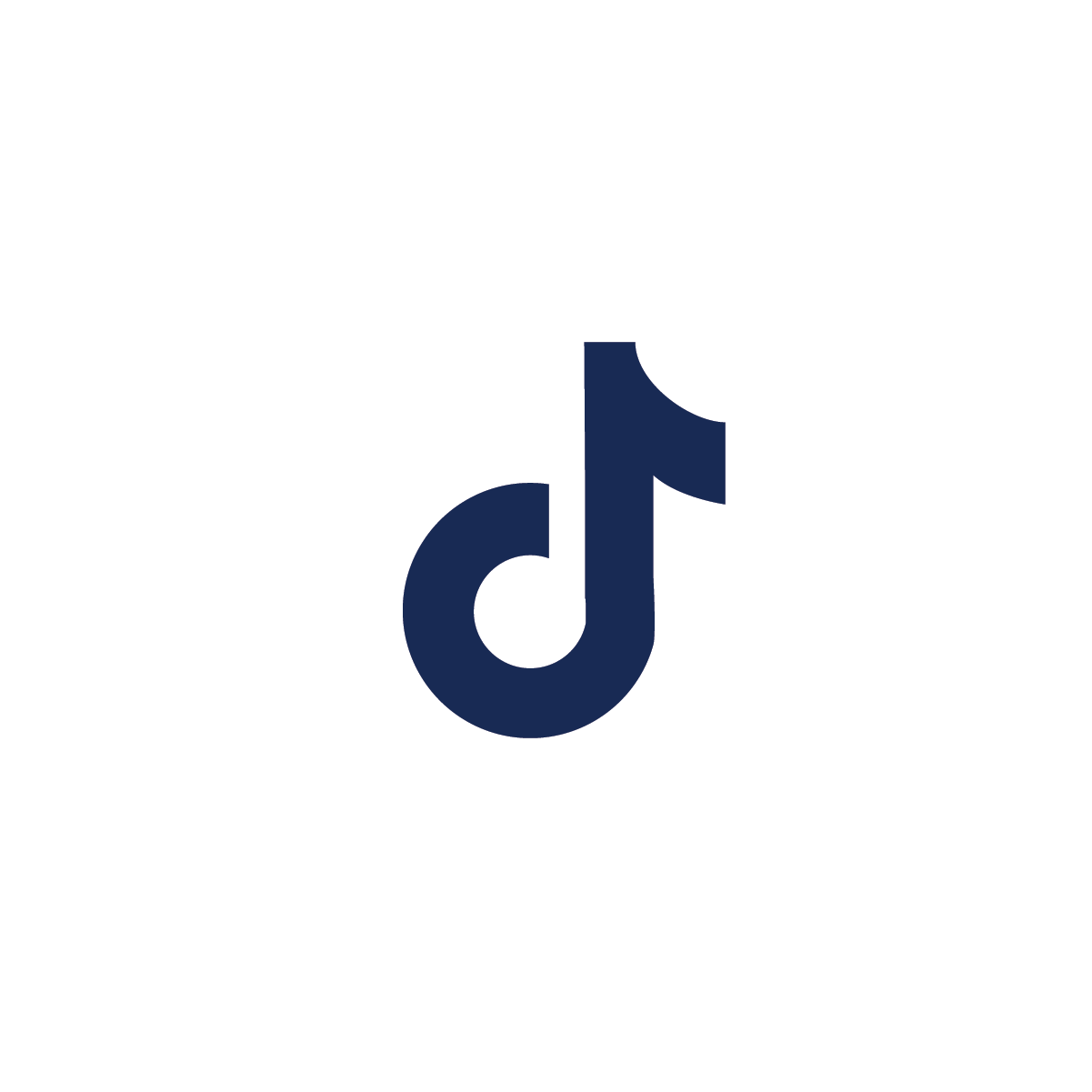 THANK YOU!
concordiane
Concordia Nebraska
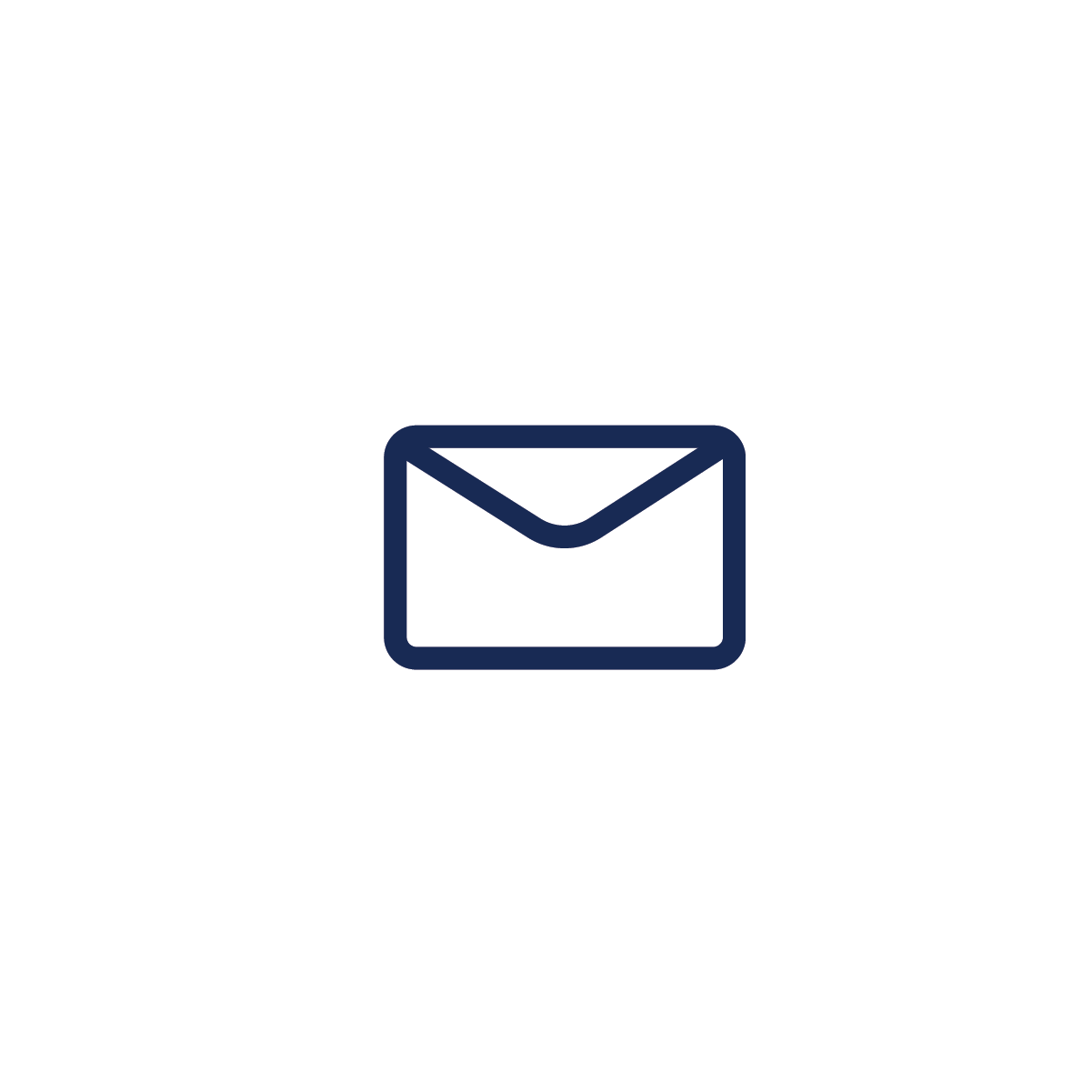 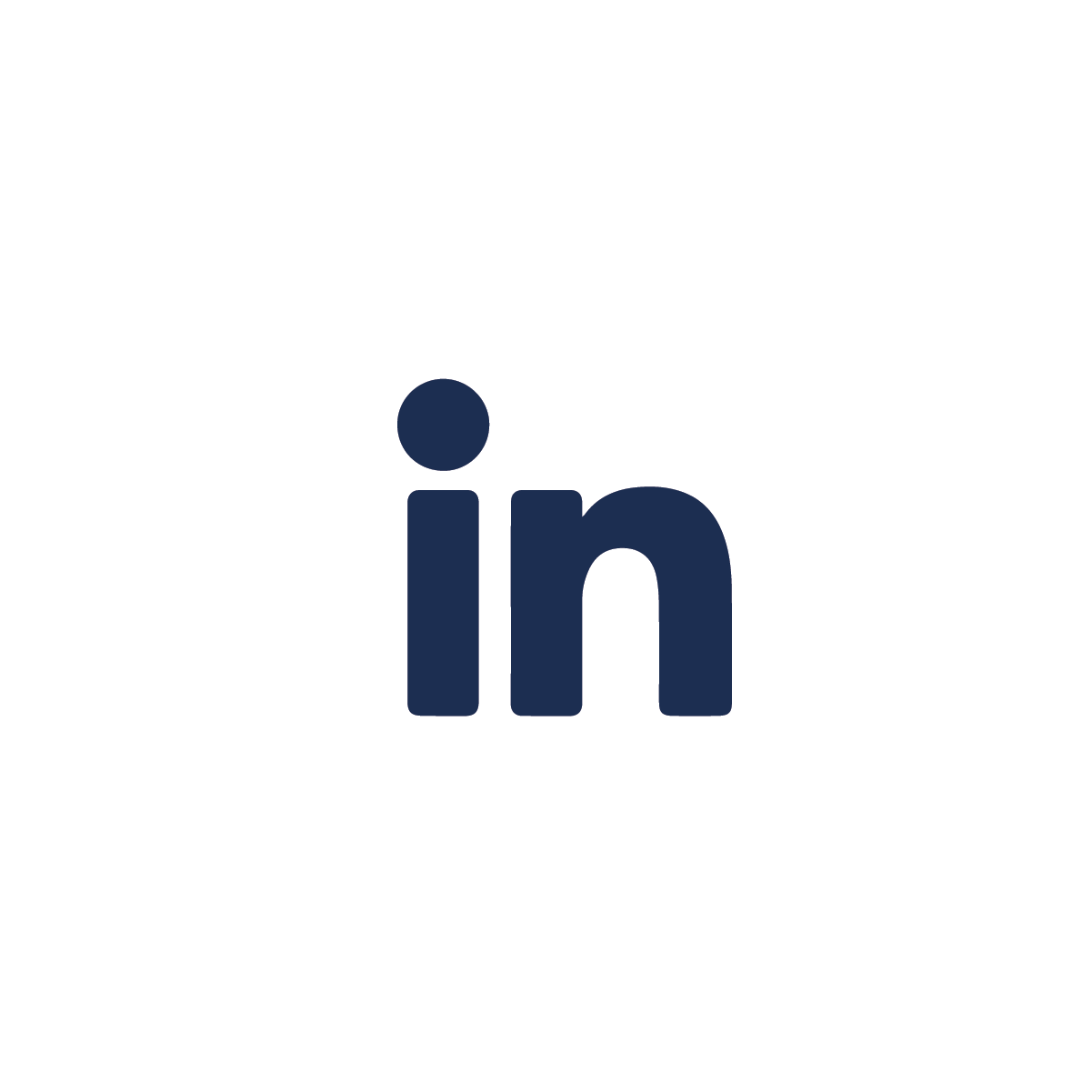 info@cune.edu
Concordia University, Nebraska